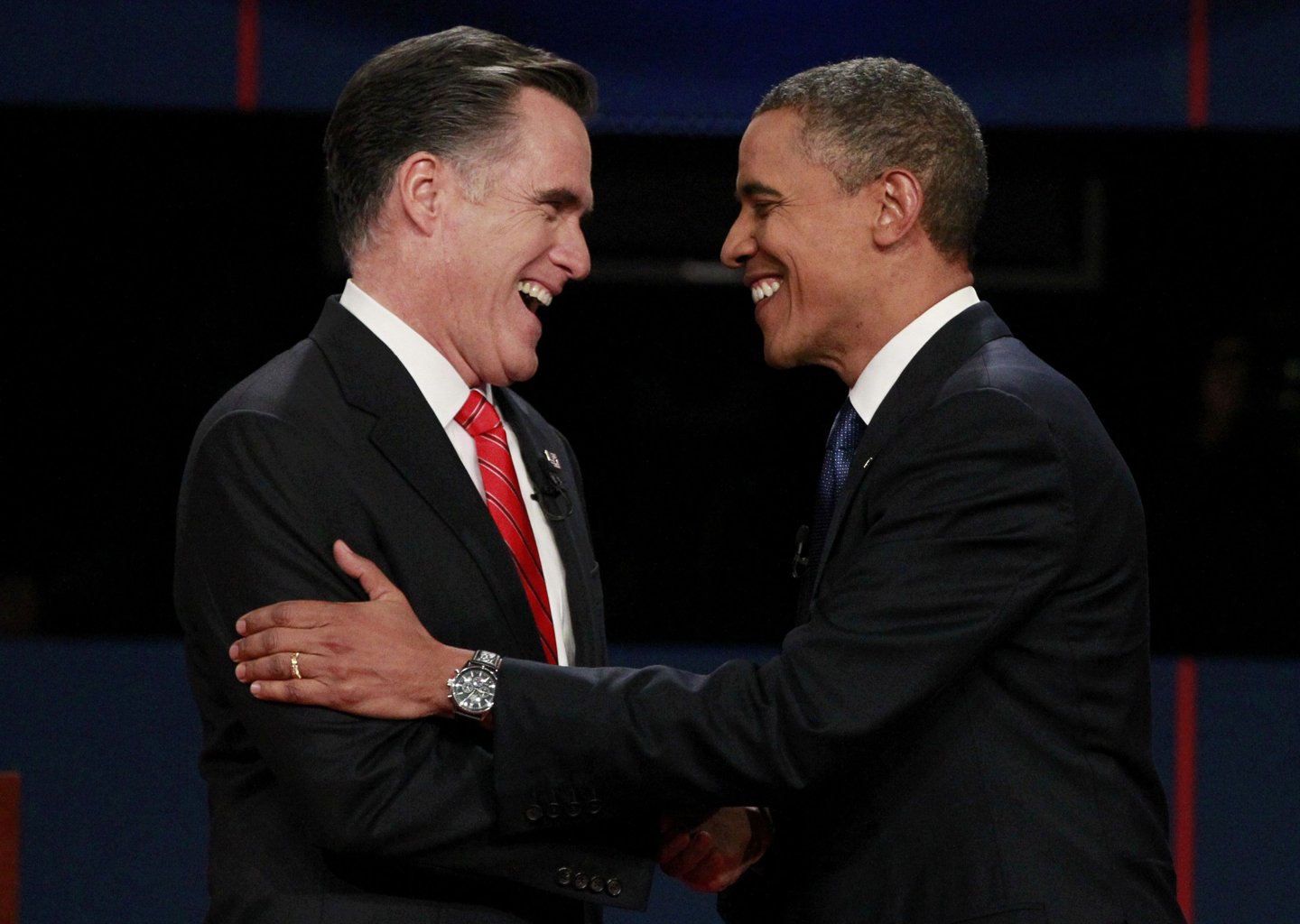 The U.S. Presidential 
Election of 2012
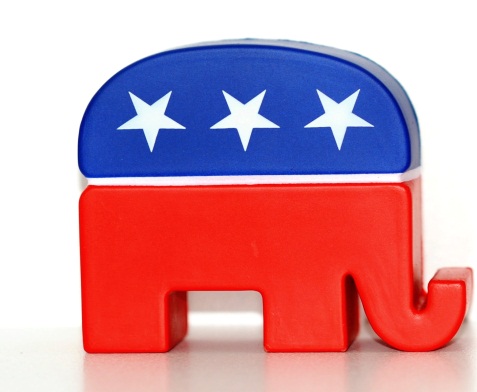 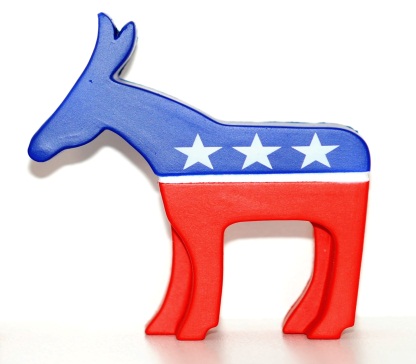 U.S. Presidential Election2012
Popular Vote	           Electoral Vote

	Barack Obama	62,611,250  (50.6%)	332  (61.7%)

	Mitt Romney	59,134,475  (47.8%)	206  (38.3%)

	Others		  1,968,682   ( 1.6%)           0


	            Margin of Victory 	  +3,476,775 (+2.8%)


N.B. These figures are based on the incomplete nationwide popular vote total as of 28/11/2012 and are not the final vote totals
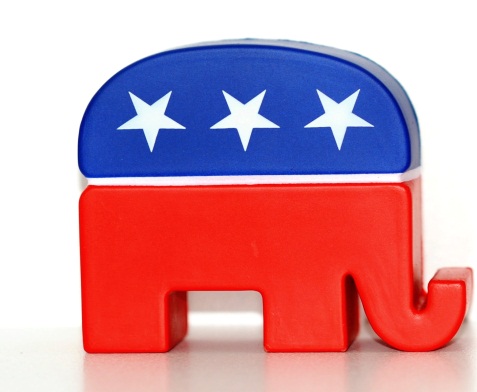 Last 14 Presidential Elections by Closenessof Popular Vote
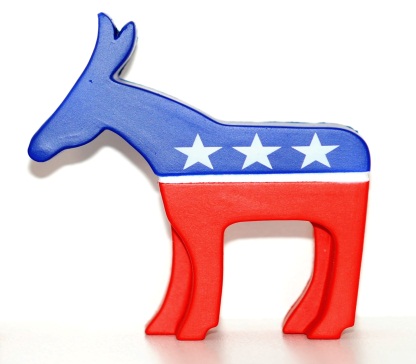 Year		  Winner                  Two-Party Popular
						    Vote Margin
     2000		G.W. Bush	      - 0.5%
     1960		Kennedy		      +0.3%
     1968		Nixon		      +0.5%
     1976		Carter		      +2.1%
     2004		G.W. Bush	      +2.4%
     2012		Obama	                      +2.8%
     1992		Clinton		      +5.5%
     2008		Obama		      +7.2%
     1988		G.H.W. Bush                 +7.7%
     1996		Clinton		      +8.5%
     1980		Reagan		      +9.7%
     1984		Reagan		      +18.2%
     1964		Johnson		      +22.6%
     1972		Nixon		      +23.2%
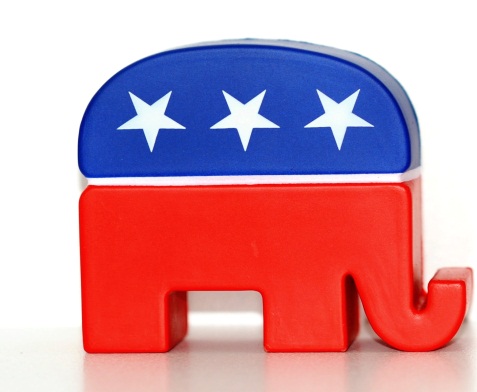 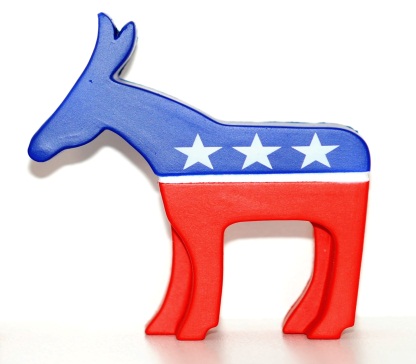 U.S. Presidential Election2012 – Voting Turnout
Total Votes Cast

	2008		131,296,985

	2012		123,714,407

        Difference           -7, 582,578


N.B. These figures are based on the incomplete nationwide popular vote total as of 28/11/2012 
And are not the final  vote totals.
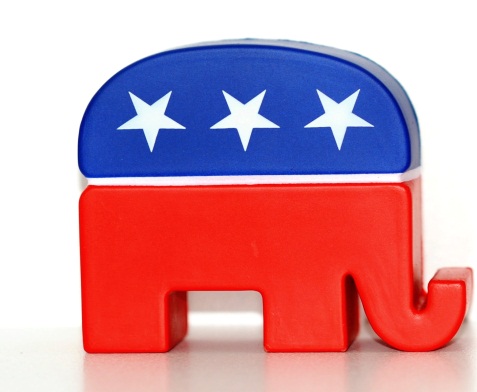 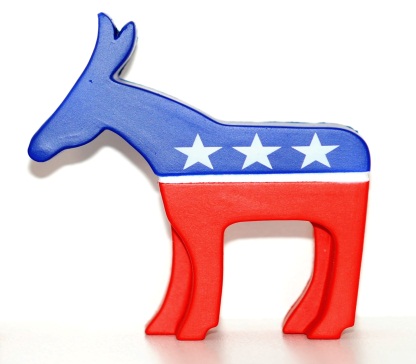 U.S. Presidential Election2012 – Exit Polls
Vote by Gender

Male		  Romney 52%         (47% of voters)
Female	  Obama   55%	(53% of voters)



                        Data from New York Times Exit Poll at http://elections.nytimes.com/2012/results/president/exit-polls
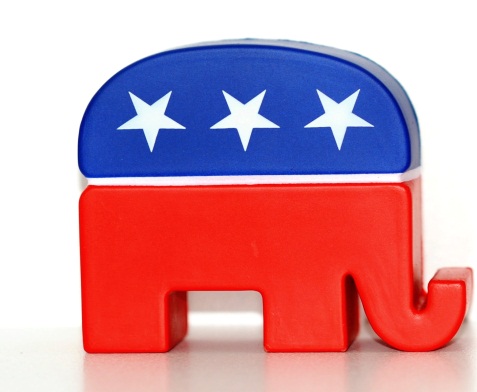 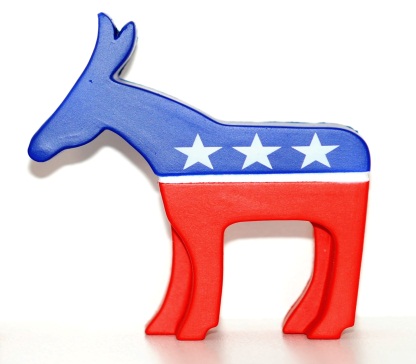 U.S. Presidential Election2012 – Exit Polls
Vote by Race

White		  Romney 59%        (72% of voters)
Black		  Obama   93%       (13% of voters)
Hispanic	  Obama   71%       (10% of voters)
Asian		  Obama   73%       (  3% of voters)

Data from New York Times Exit Poll at http://elections.nytimes.com/2012/results/president/exit-polls
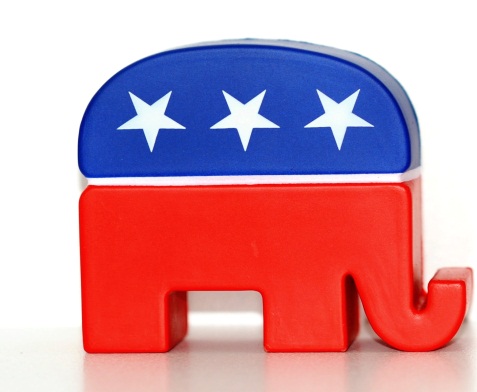 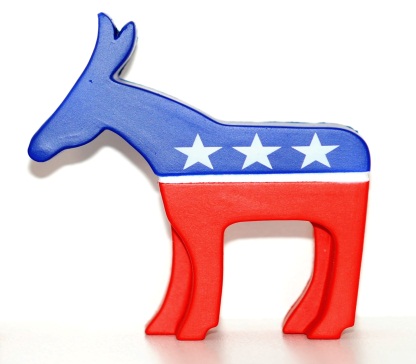 U.S. Presidential Election2012 – Exit Polls
Vote by Age

18-29		  Obama   60%      (66% in 2008)
30-44		  Obama   52%
45-64		  Romney  51%       
65 and over	  Romney  56%

                  Data from New York Times Exit Poll at http://elections.nytimes.com/2012/results/president/exit-polls
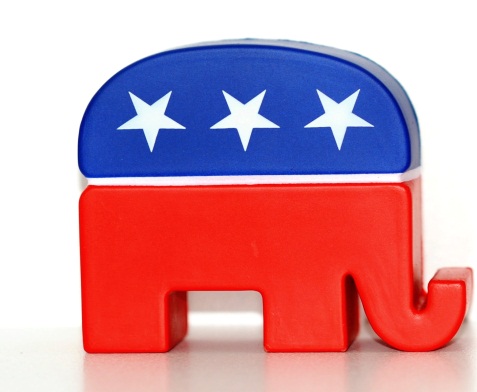 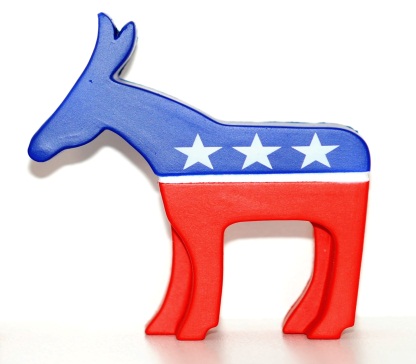 U.S. Presidential Election2012 – Exit Polls
Vote by Income

Under $30000    Obama   63%	  (20% of voters)
$30k-$44k          Obama   57% 	  (21% of voters)
$50k-$99k          Romney  53% 	  (31% of voters)   
$100k+	     Romney  54%	  (28% of voters)

Data from New York Times Exit Poll at http://elections.nytimes.com/2012/results/president/exit-polls
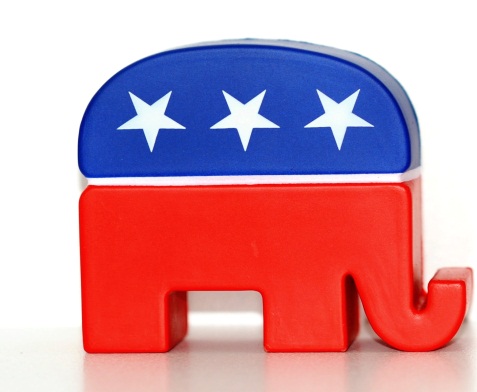 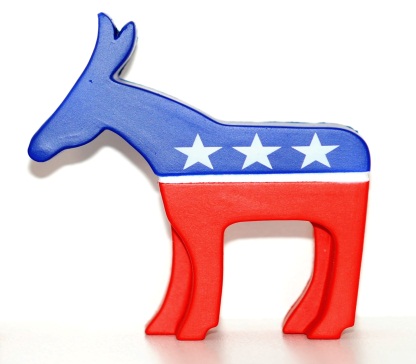 U.S. Presidential Election2012 – Exit Polls
Vote by Party Identification

Democrats	  Obama   92%  	(38% of voters)
Republicans	  Romney  93% 	(32% of voters)
Independents  Romney  51%
                        Obama   45%        (29% of voters)
		  Others      4%   

Data from New York Times Exit Poll at http://elections.nytimes.com/2012/results/president/exit-polls
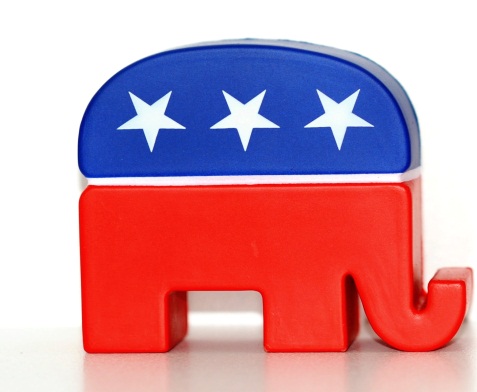 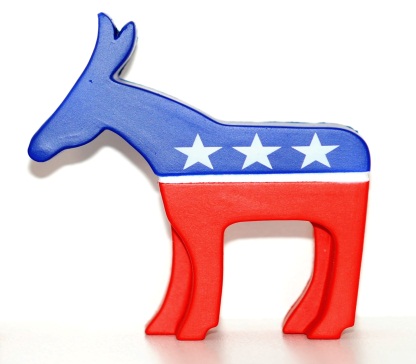 U.S. Presidential Election2012 – Exit Polls
Vote by Religion
                           
                      Obama         Romney

Protestant         42%   	  57% 
Catholic             50%            48%
Jewish               69% (84% in 2008)   30% (26% in 2008)
	

Data from Washington Post  Exit Poll at http://www.washingtonpost.com/wp-srv/special/politics/2012-exit-polls/table.html
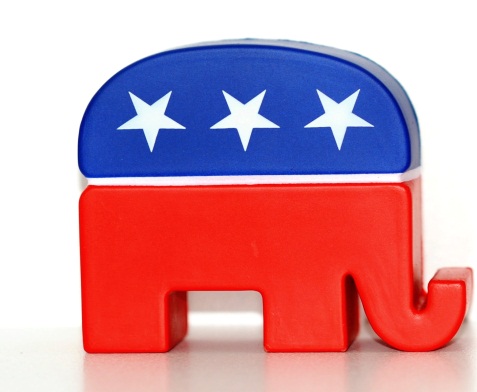 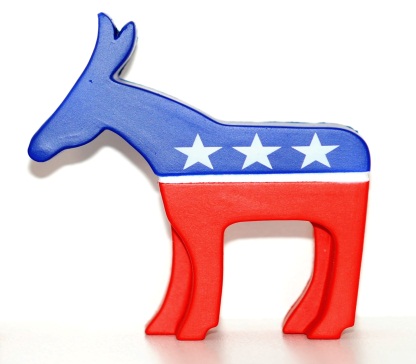 Congressional Races
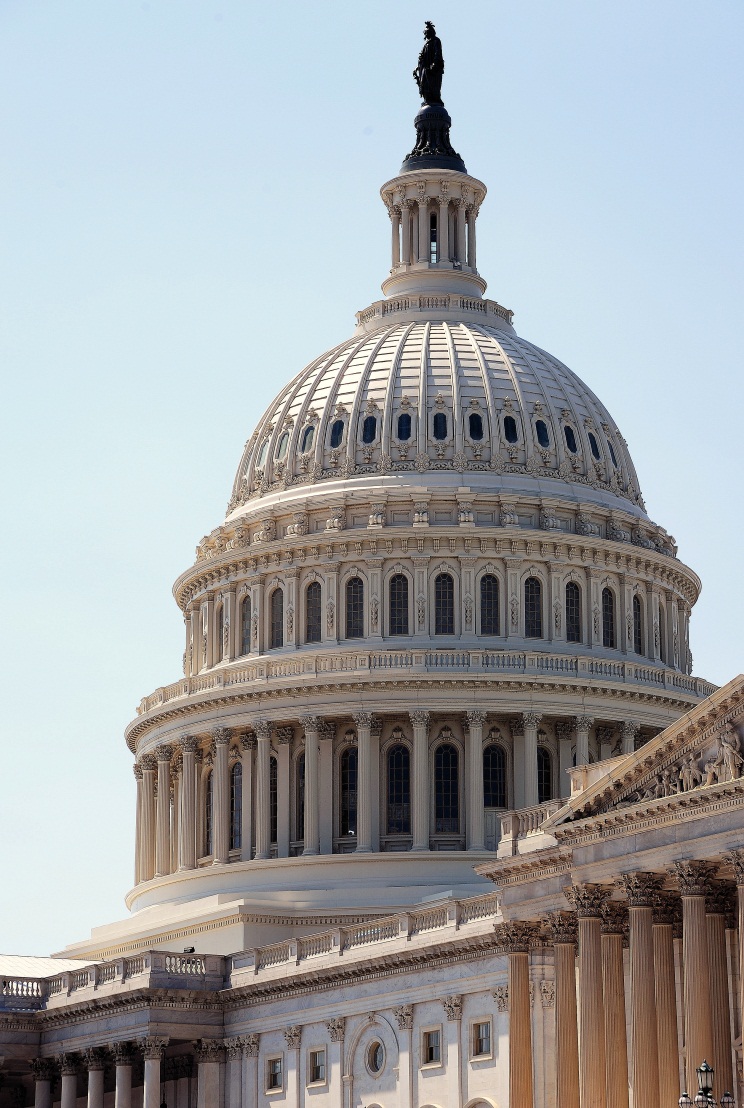 House of Representatives
Republicans    234  (net loss of 6 seats)
Democrats      200  (net gain of 12 seats)
To be decided     7

Senate
Democrats         53 (net gain of 2 seats)
Republicans      45  (net loss of 2 seats)
Independents      2


N.B. These figures are based on the seat decided as of 28/11/2012.
Republicans in 2016?
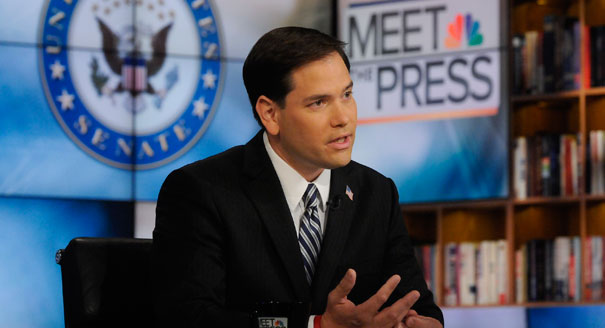 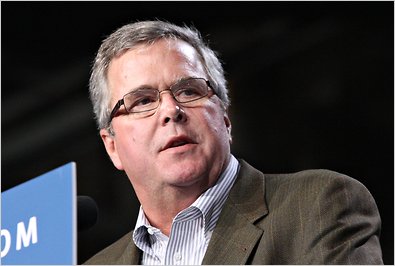 Jeb Bush
Marco Rubio
Marco Rubio
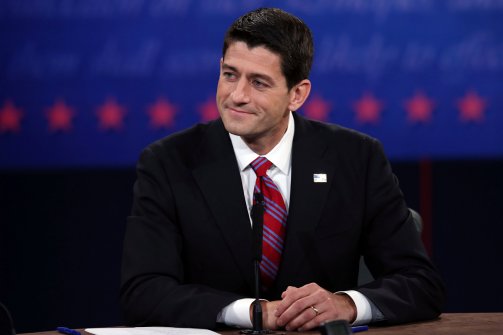 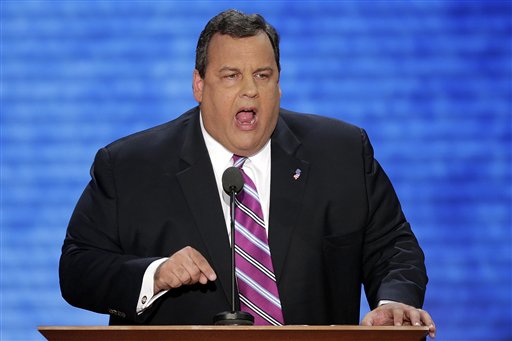 Chris Christie
Paul Ryan
Republicans in 2016?
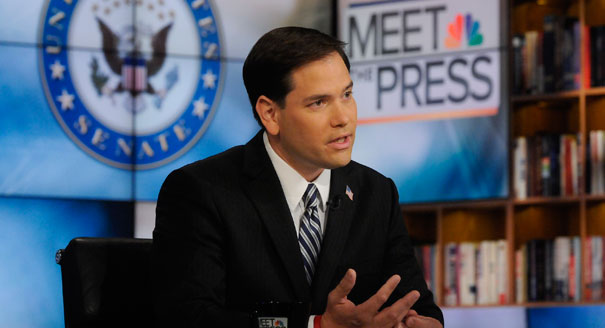 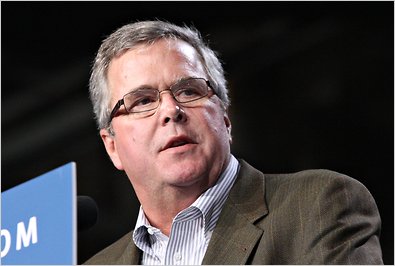 Jeb Bush
Marco Rubio
Marco Rubio
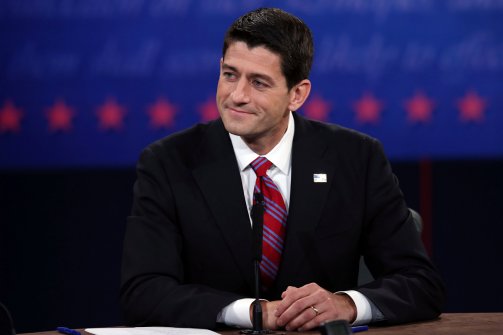 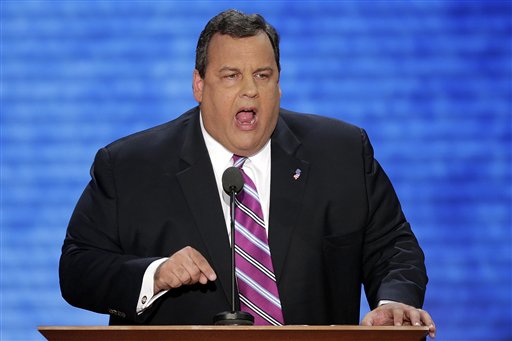 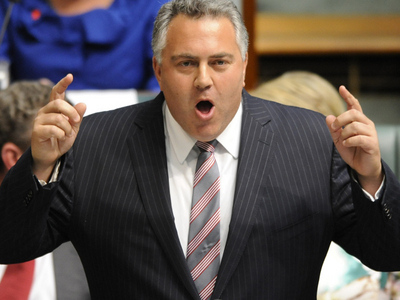 Chris Christie
Paul Ryan
Democrats in 2016?
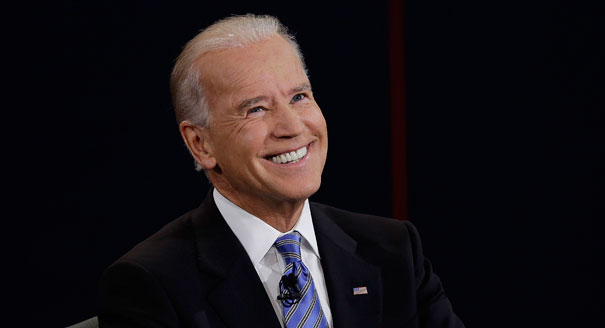 Joe Biden
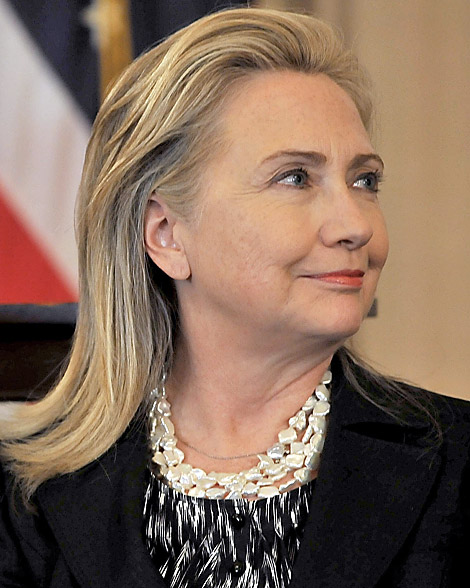 Hillary Clinton
Andrew Cuomo